Test sur les tables de multiplication
Et les nombres décimaux
Attention : vous avez droit à 12-15 secondes par calcul
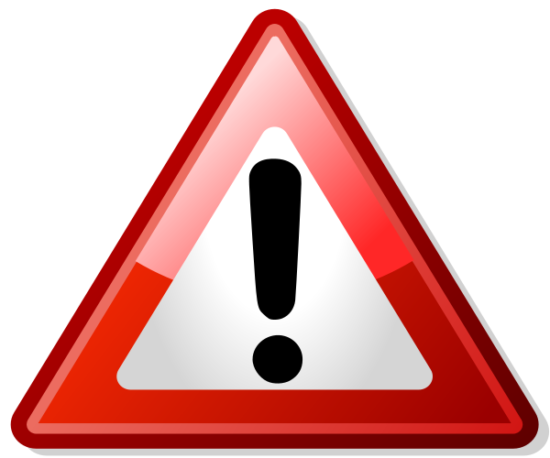 CALCUL 1
8 × 3
CALCUL 2
81 ÷ 9
CALCUL 3
Dans 32, combien de fois 4 ?
CALCUL 4
2,6 + 5,9
CALCUL 5
Donner l’écriture fractionnaire de :

5,33
CALCUL 6
Comparer les nombres :

87,135 .......... 87,137
CALCUL 7
12,8 – 9,4
CALCUL 8
Dans 21, combien de fois 3 ?
CALCUL 9
Intercaler un nombre :
 
15,5 < .... < 15,7
CALCUL 10
CALCUL 11
Donner l’écriture décomposée de :

80,08
CALCUL 12
8 × 6
CALCUL 13
Comparer les nombres :

48,5 ..... 49,2
CALCUL 14
Intercaler un nombre :
 
3,5 < .... < 3,6
CALCUL 15
FIN DU TEST